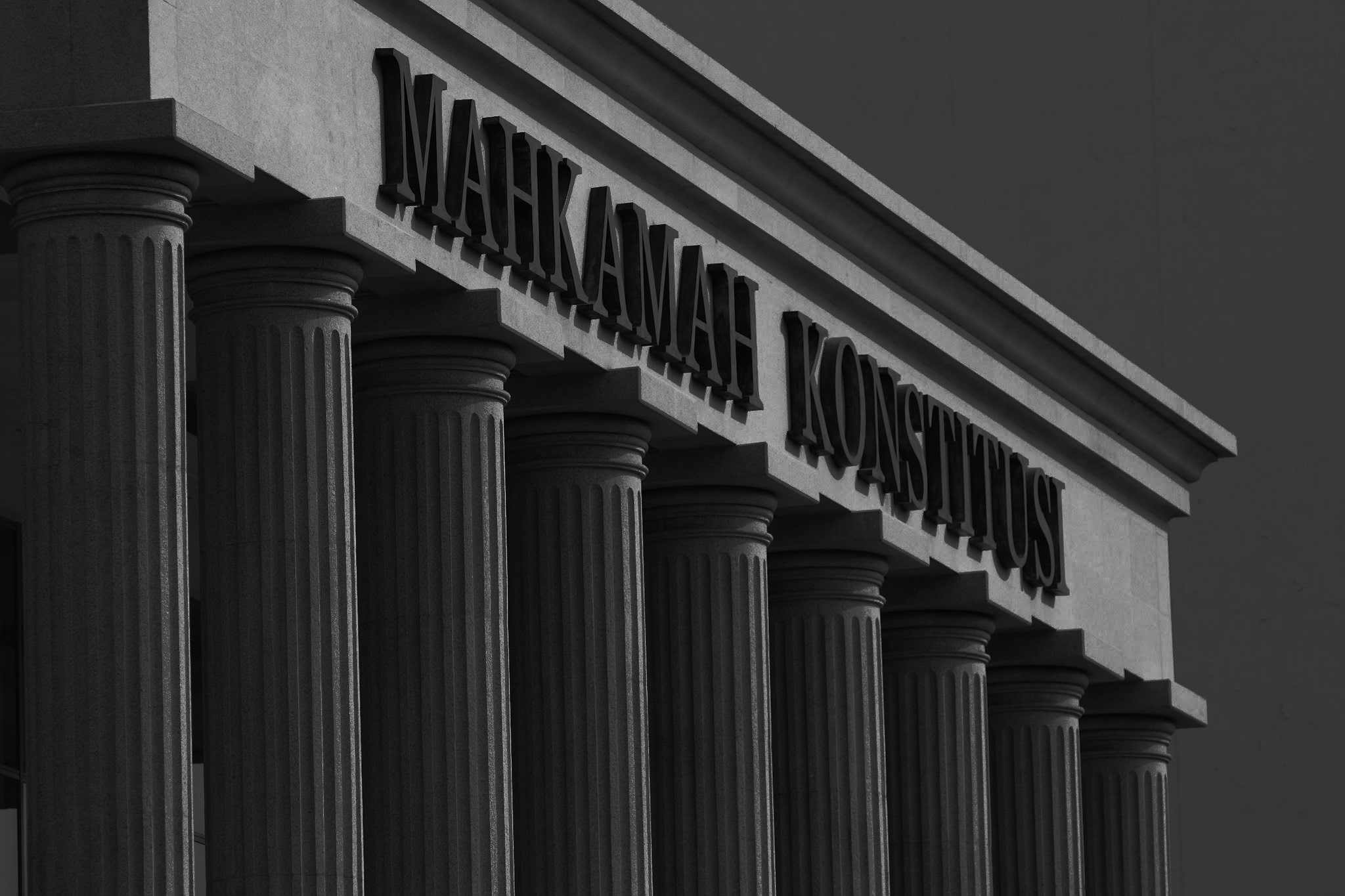 Pemberian
Keterangan 
di 
Mahkamah 
Konstitusi
Pemberian
Keterangan 
di 
Mahkamah 
Konstitusi
Dasar Hukum  Pemberian Keterangan Pada PHPU di MK
UU No 4 Th 2014 Ttg Peenetapan PERPU No 1 Th 2013 Ttg Perubahan K2 atas UU No 24 Th 2003 Ttg MK;

Undang-Undang Nomor 7 Tahun 2017 Tentang Pemilihan Umum;

Peraturan MK No 3 Th 2018 Ttg Tata Beracara Dalam Perkara PHPU Anggota DPD

Peraturan MK No 4 Th 2018 Ttg Tata Beracara dalam Perkara PHPU Presiden dan Wakil Presiden;

Peraturan MK No 5 Th 2018 Ttg Tahapan, Kegiatan dan jadwal penanganan perkara PHPU;

Perauran MK No 6 Th 2018 Ttg Pedoman Penyusunan Permohonan Pemohon, jawaban Termohon, keterangan Pihak terkait, keterangan Bawaslu dalam Perkara PHPU.

Perrautaran Bawaslu No. 22 Tahun 2018 Ttg Tatacara Pemberian Keterangan Dalam Perselisihan Hasil Dimahakamah Konstitusi.
Peran 
Bawaslu
(Pasal 2 Perbawaslu No. 22 Tahun 2018)
Bawaslu berkedudukan sebagai pemberi keterangan secara lisan maupun tulisan
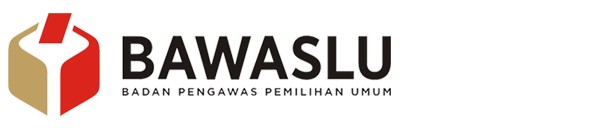 Bawaslu berwenang memberikan keterangan di sidang PHPU.
Bawaslu Provinsi dan Bawaslu Kabupaten/Kota dapat memberikan keterangan dalam PHPU sesuai yurisdiksinya.
Pemberian keterangan wajib disertai dengan surat tugas yang ditandatangani oleh Ketua Bawaslu
Kewenangan
Pemberian
Keterangan
(Pasal 3)
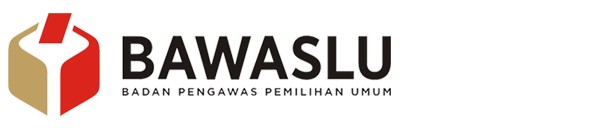 Kriteria  Dalam Memberikan Keterangan pada PHPU di MK
Berintegritas
Netralitas;
Profesionalitas;
Memiliki soliditas;
Tidak memilikiki konflik kepentingan;
Memiliki kemampuan berkomunikasi; dan
Memiliki kinerja yang baik

Pasal 5
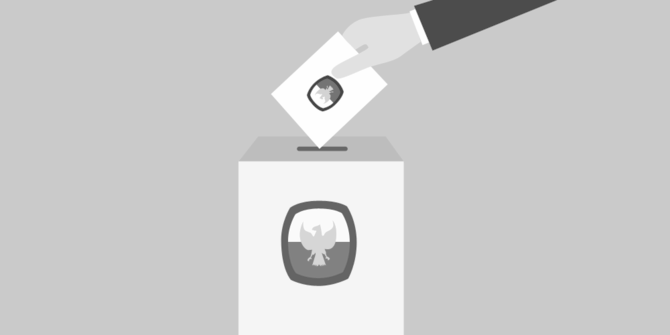 Pengawas Pemilu memastikan Panwaslu Kecamatan, Panwaslu Kelurahan/Desa, Panwaslu LN, dan/atau Pengawas TPS:
Tidak memberikan keterangan; &
Tidak hadir di dalam persidangan
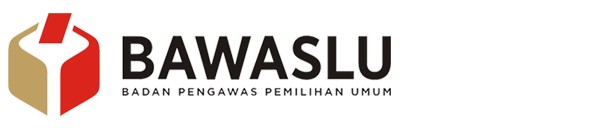 Wajib mendapatkan info mengenai pemberin keterangan PHPUMempersiapkan Pemberian Keterangan Tertulis
Menghimpun dan mengelola data hasil pengawasan dan penyelenggaran Pemilu di setiap tingkatan
Menyusun keterangan tertulis
melakukan konsultasi kepada Bawaslu untuk Bawaslu Provinsi
melakukan konsultasi kepada Bawaslu Provinsi dan Bawaslu untuk Bawaslu Kabupaten/Kota
Pasal 6
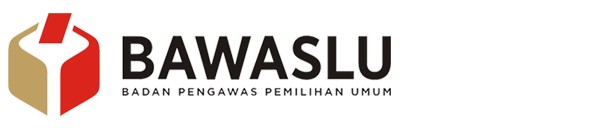 Penyusunan keterangan tertulis sesuai dengan:
(Pasal 8 ayat (1))
data hasil pengawasan
pokok permohonan
putusan rapat pleno
dokumen  dan bukti
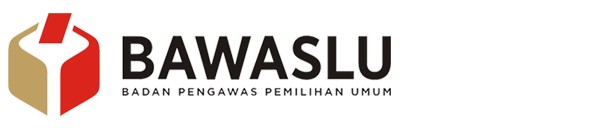 Dokumen Pendukung Keterangan Tertulis
(Pasal 10)
Berita Acara dan sertifikat hasil pemungutan dan penghitungan suara di Tempat Pemungutan Suara;
Berita Acara dan sertifikat hasil rekapitulasi perolehan suara di PPK, KPU Kabupaten/Kota, KPU Provinsi, dan KPU;
Berita Acara dan Keputusan KPU, KPU Provinsi, dan KPU Kabupaten/Kota pada setiap tahapan;
 Laporan hasil pengawasan;
data terkait penanganan pelanggaran dan sengketa proses serta tindaklanjutnya;
 rekapitulasi data penanganan pelanggaran dan sengketa proses; dan
dokumen dan/atau data lainnya terkait hasil kinerja Pengawas Pemilu yang dapat disampaikan dalam persidangan.
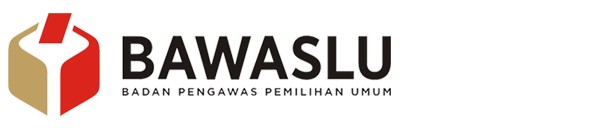 Format Keterangan Surat Tertulis
Perbawaslu No. 22 Tahun 2018
PMK No. 6 Tahun 2018
Kepala surat
Pembukaan
Keterangan terkait pokok permohonan
Hasil pengawasan atas pokok permohonan
Keterangan tambahan di luar pokok permohonan
Hasil pengawasan terkait putung rekap
Penanganan pelanggaran lainnya yang erat kaitannya dengan perselisihan hasil
Penutup
Tanda tangan
Daftar Bukti
Lampiran (hasil pengawasan tahapan secara lengkap)
Identitas Bawaslu
Pelaksanaan Pengawasan(Uraikan secara singkat pengawasan yang telah dilaksanakan untuk seluruh tahapan)
Tindak Lanjut Laporan dan Temuan(tindak lanjut penanganan pelanggaran yang bersumber dari laporan, temuan, dan penyelesaian sengketa)
Keterangan Bawaslu berkaitan dengan Pokok Permasalahan yang Dimohonkan(Uraikan secara singkat penanganan laporan/temuan/sengketa berdasarkan pada dalil Pemohon)
Uraian Singkat Jumlah dan Jenis Pelanggaran yang terkait dengan Pokok Permohonan
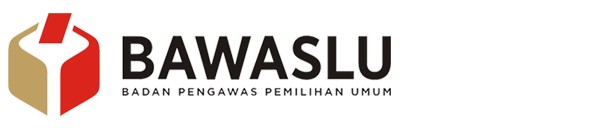 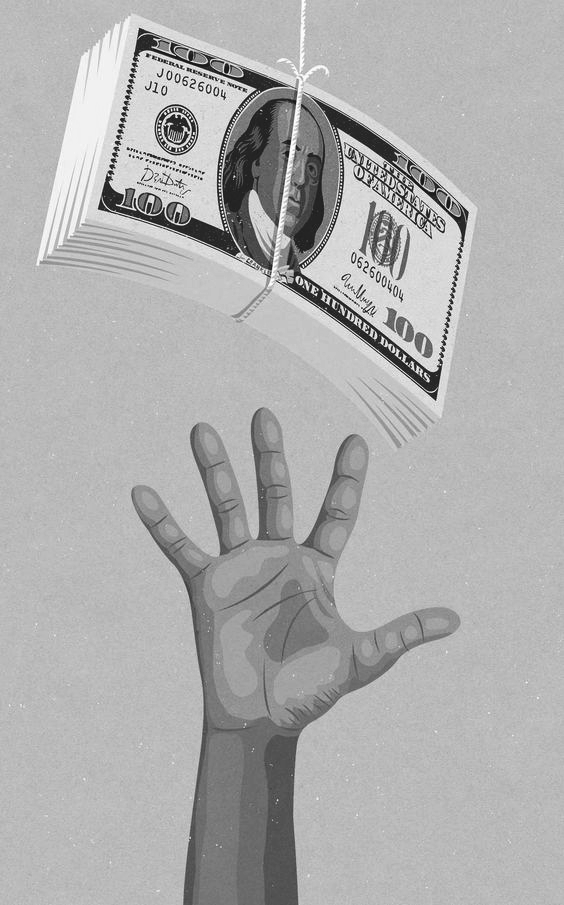 menerima uang dan/atau materi lainnya dari Pihak Pemohon, Termohon, dan/atau Pihak Terkait dalam rangka pemberian keterangan;
memberikan janji yang dapat menguntungkan dan/atau merugikan salah satu pihak;
menyampaikan keterangan lisan yang mengakibatkan terjadinya konflik kepentingan dengan Pemohon, Termohon, dan/atau Pihak Terkait;
memberikan keterangan dalam persidangan tanpa surat tugas yang ditandatangani oleh Ketua Bawaslu; dan
menjadi saksi bagi pihak Pemohon, Termohon, dan/atau Pihak Terkait.
LARANGAN
(PASAL 14)
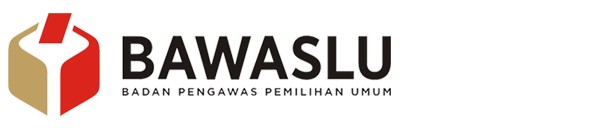 Pemahaman terhadap format keterangan tertulis berdasarkan Perbawaslu No. 22 Tahun 2018 dan PMK No. 6 Tahun 2018
Pemahaman dan penguasaan terhadap pokok permohonan yang menjadi bagian dari Bawaslu
Bukti-bukti harus dicantumkan dalam setiap poin pemberian keterangan Bawaslu, serta dilampirkan dalam keterangan tertulis
Hal-hal yang perlu ditingkatkan dalam penyusunan Keterangan Tertulis
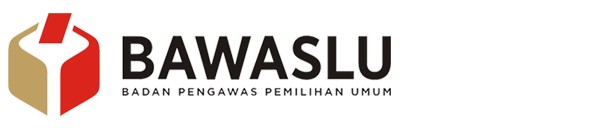 “Penyusunan keterangan tertulis harus komprehensif, memaparkan kondisi sebenarnya secara lengkap dari beberapa aspek, baik aspek pencegahan, aspek pengawasan dan aspek tindak lanjutnya, disertai dengan bukti-buktinya.”
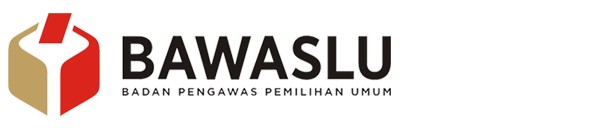 TERIMA KASIH